«Что я знаю о музыке?»
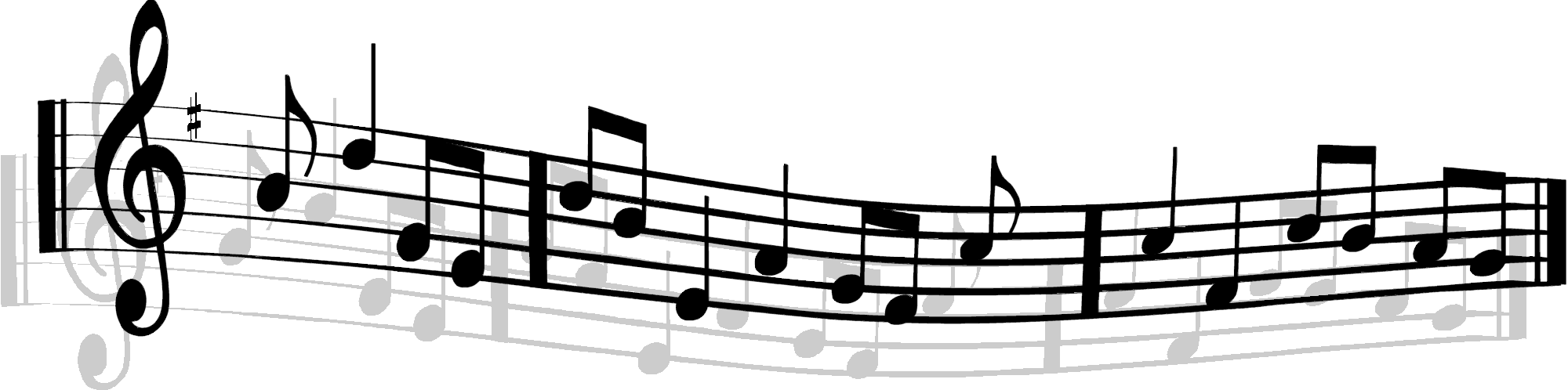 ВОПРОС 1
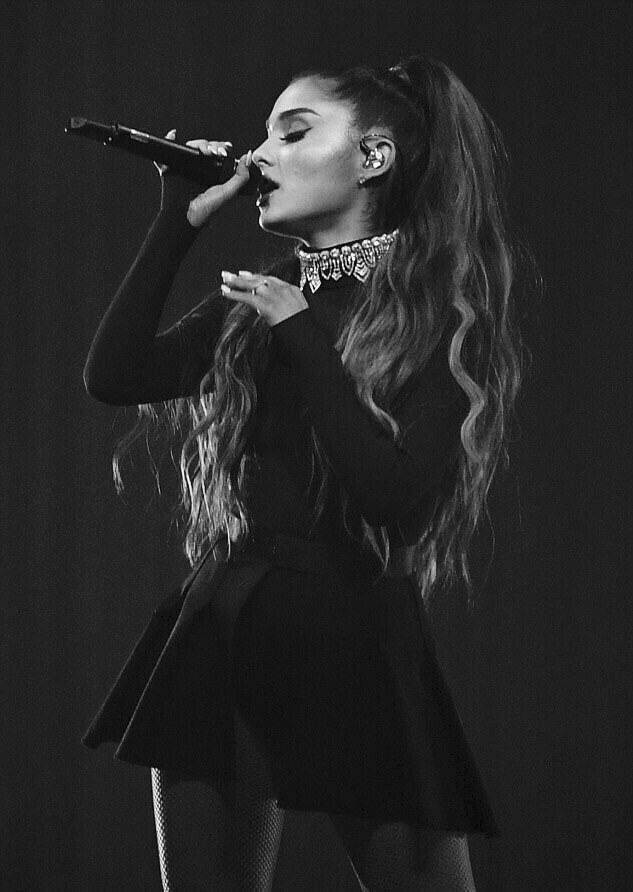 Что такое тенор?
А) низкий мужской голос
Б) высокий мужской голос
В) вид музыки
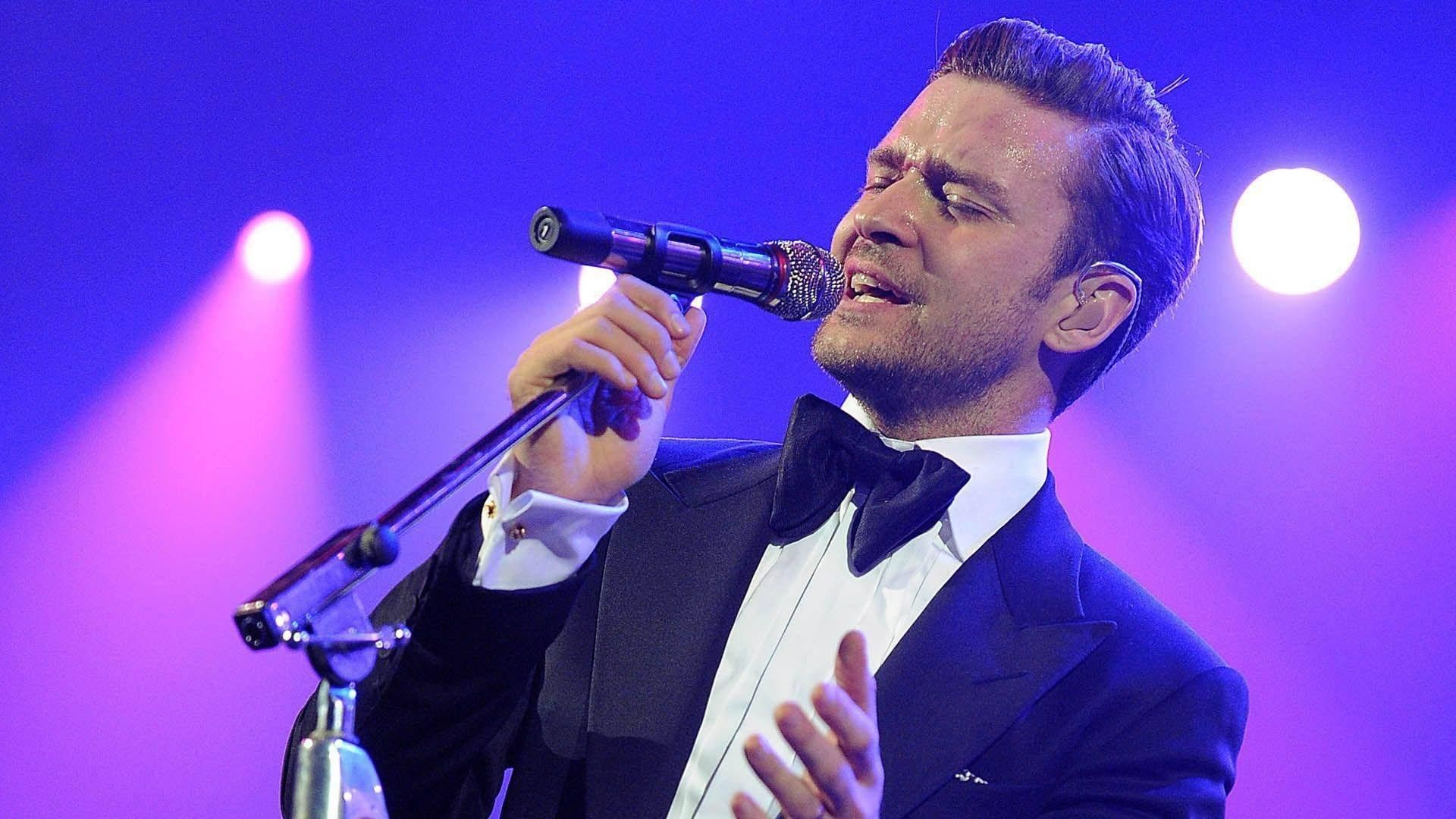 Вопрос 2
К какому жанру относятся плясовые песни?
А) народной песни
Б) а капелла
В) оперной песни
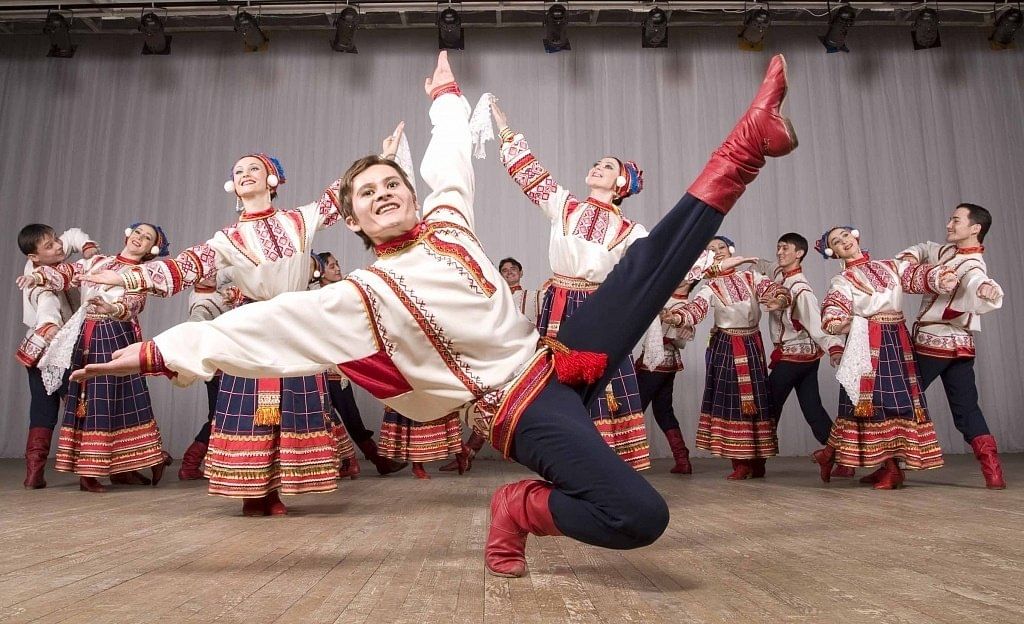 Вопрос 3
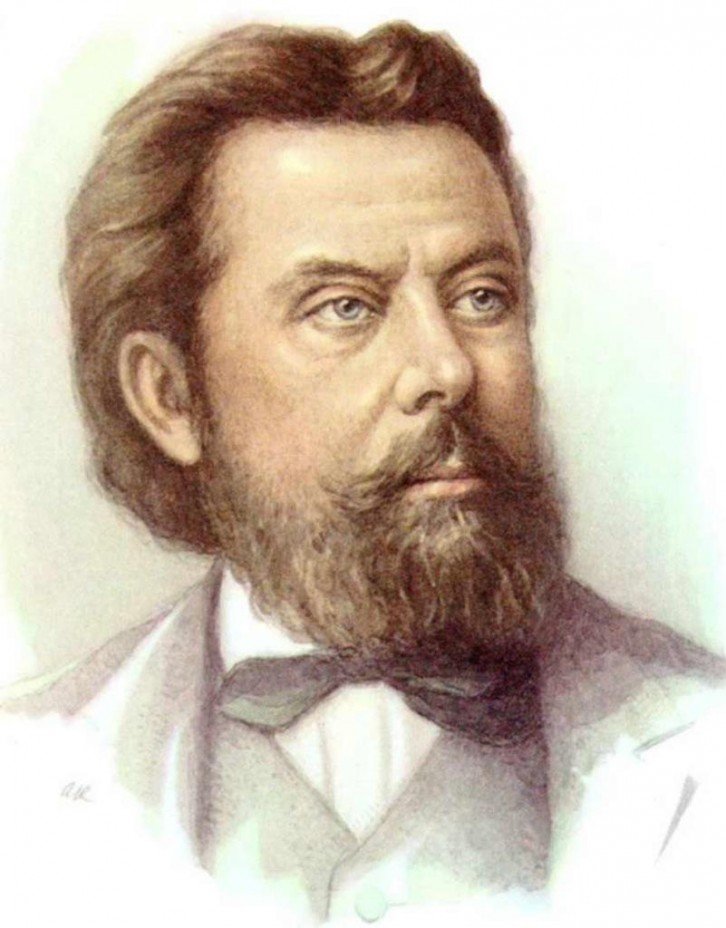 Кто написал «Ноктюрн №20»?
А) Моцарт
Б) Глинка
В) Шопен
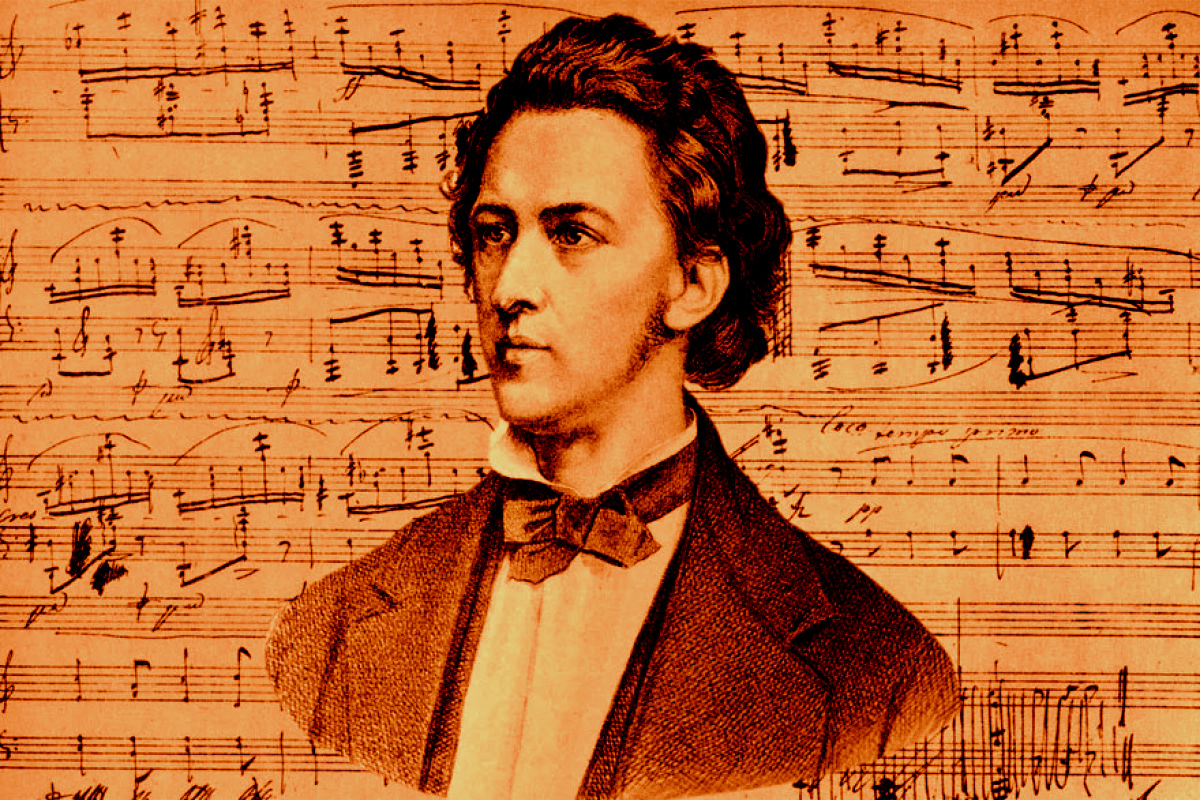 Вопрос 4
Сколько партий в сонатной форме?
А) 3
Б) 4
В) 2
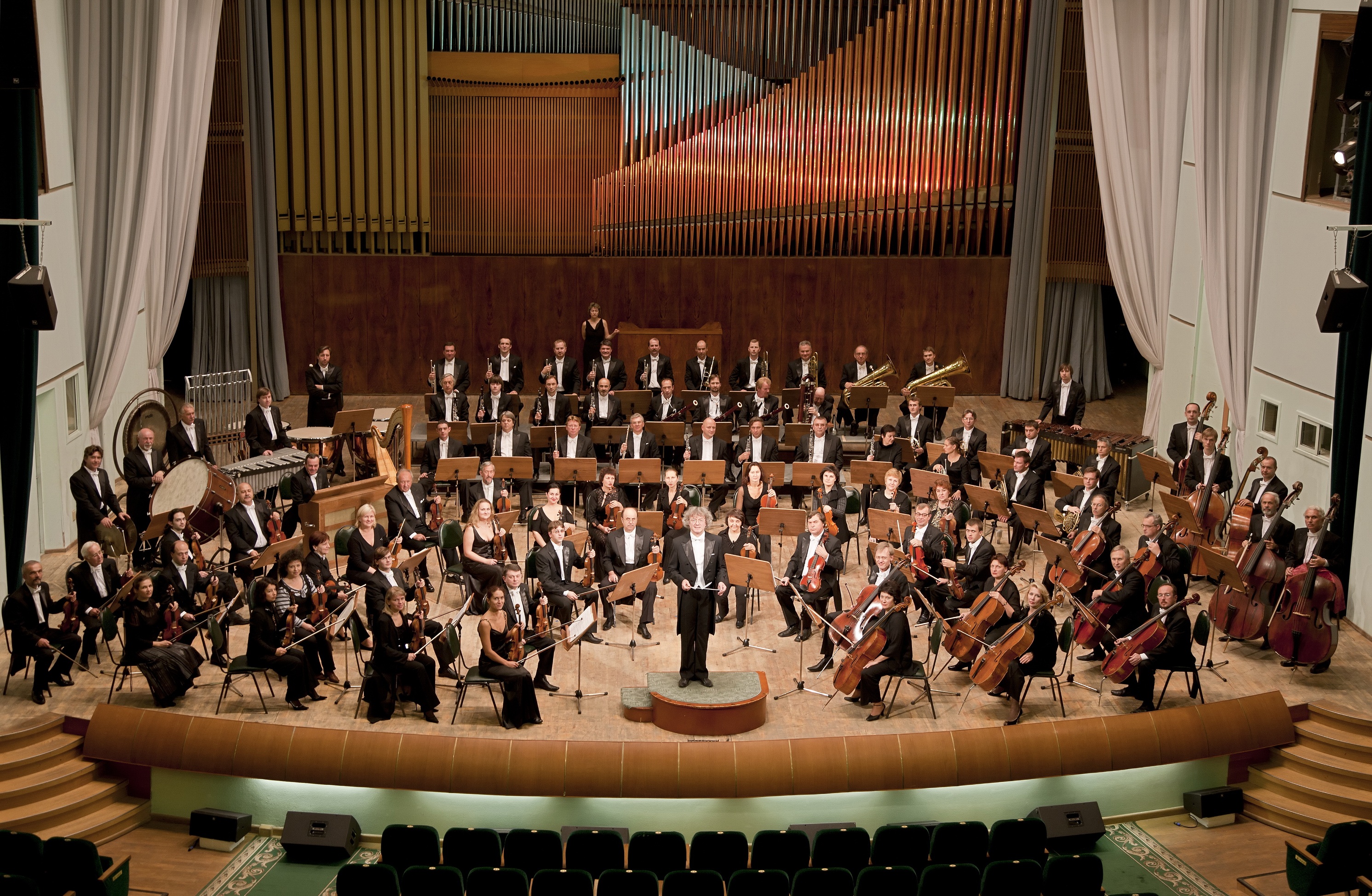 Вопрос 5
Высокий женский голос это?
А) сопрано
б) баритон
В) дискант
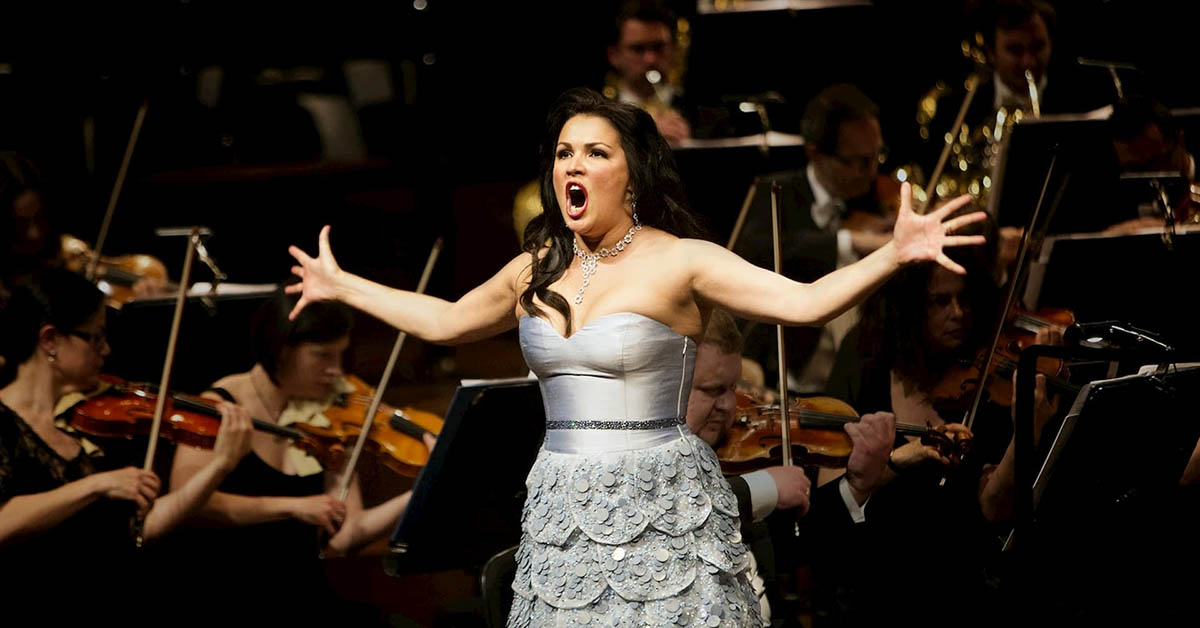 Вопрос 6
Какое из этих произведений написал Паганини?
А) Каприз №20
Б) Каприз №24
В) Каприз №25
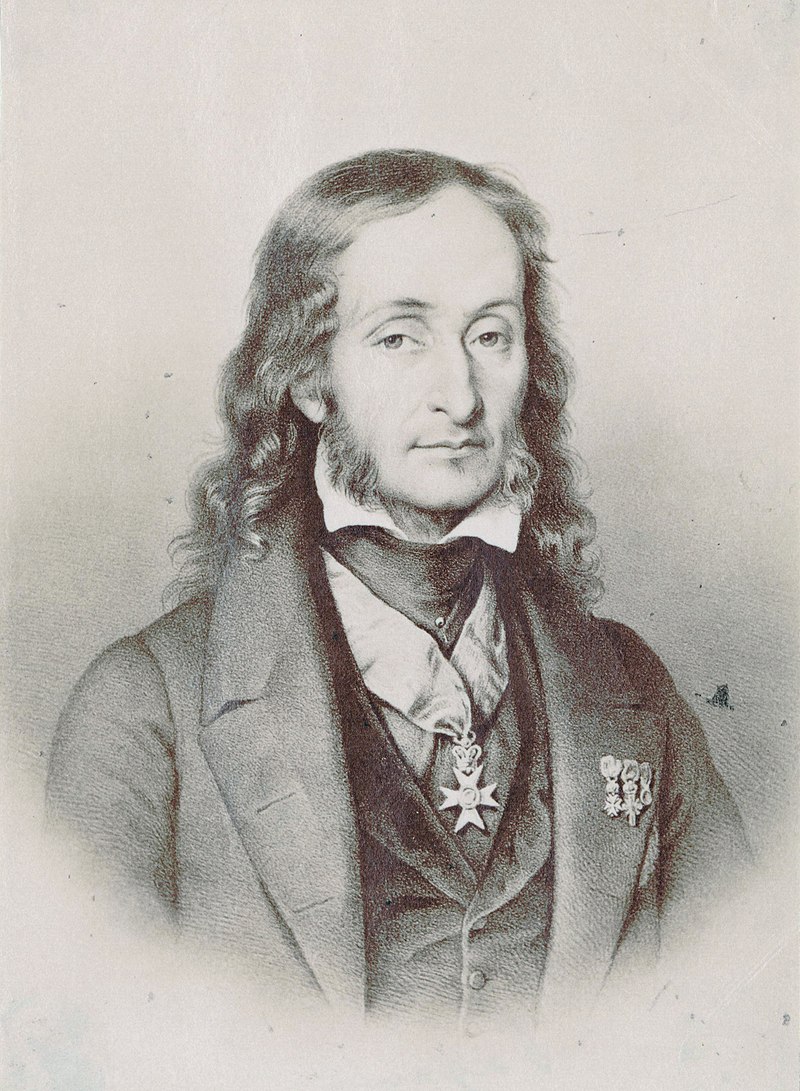 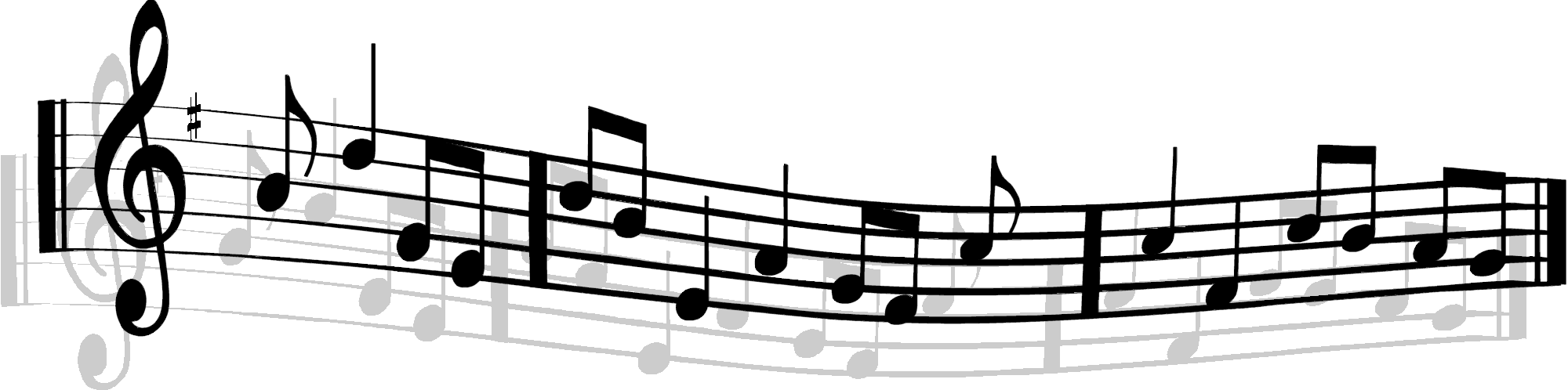 Вопрос 7
Зачем главный герой сюиты «Пер Гюнт» отправился в путешествие?
А) искать счастье
Б) искать сокровища
В) убить дракона
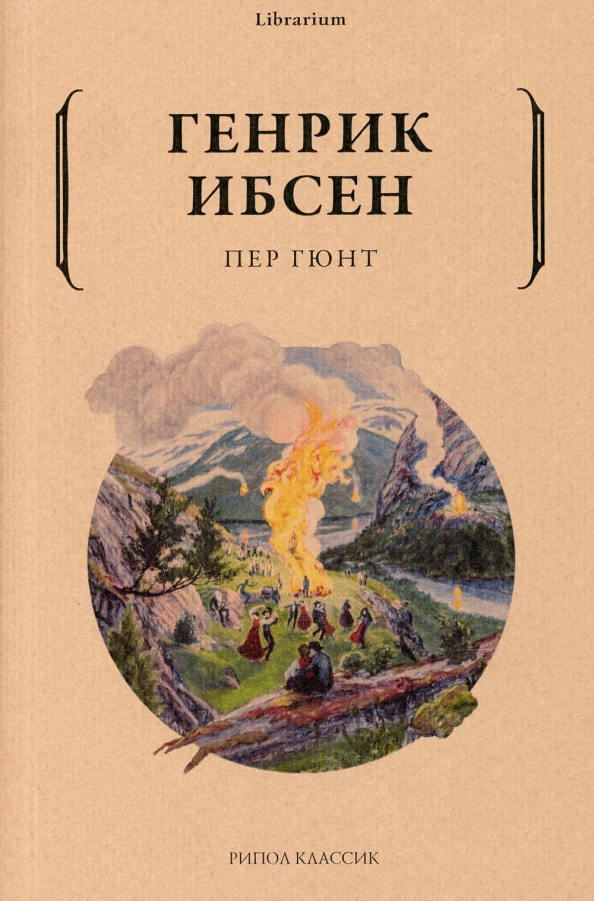 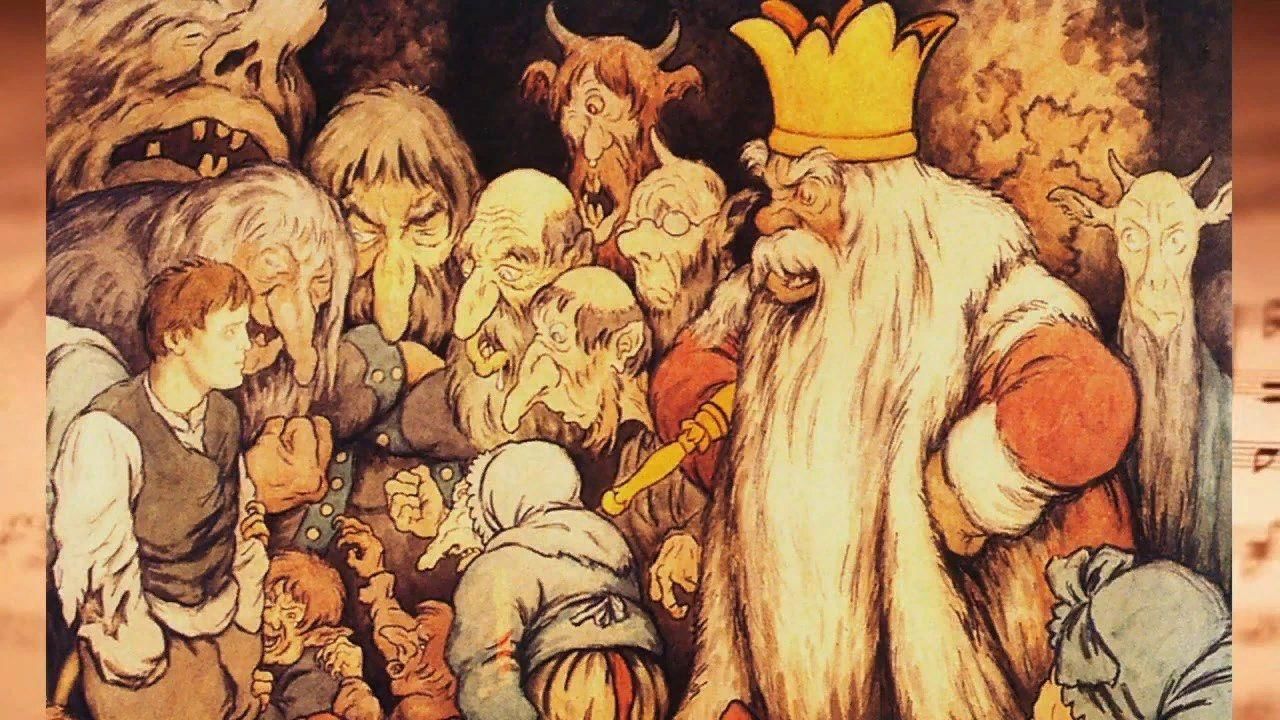 Вопрос 8
Как называется состав исполнителей, состоящий из 5 человек?
А) октет
Б) квартет
В) квинтет
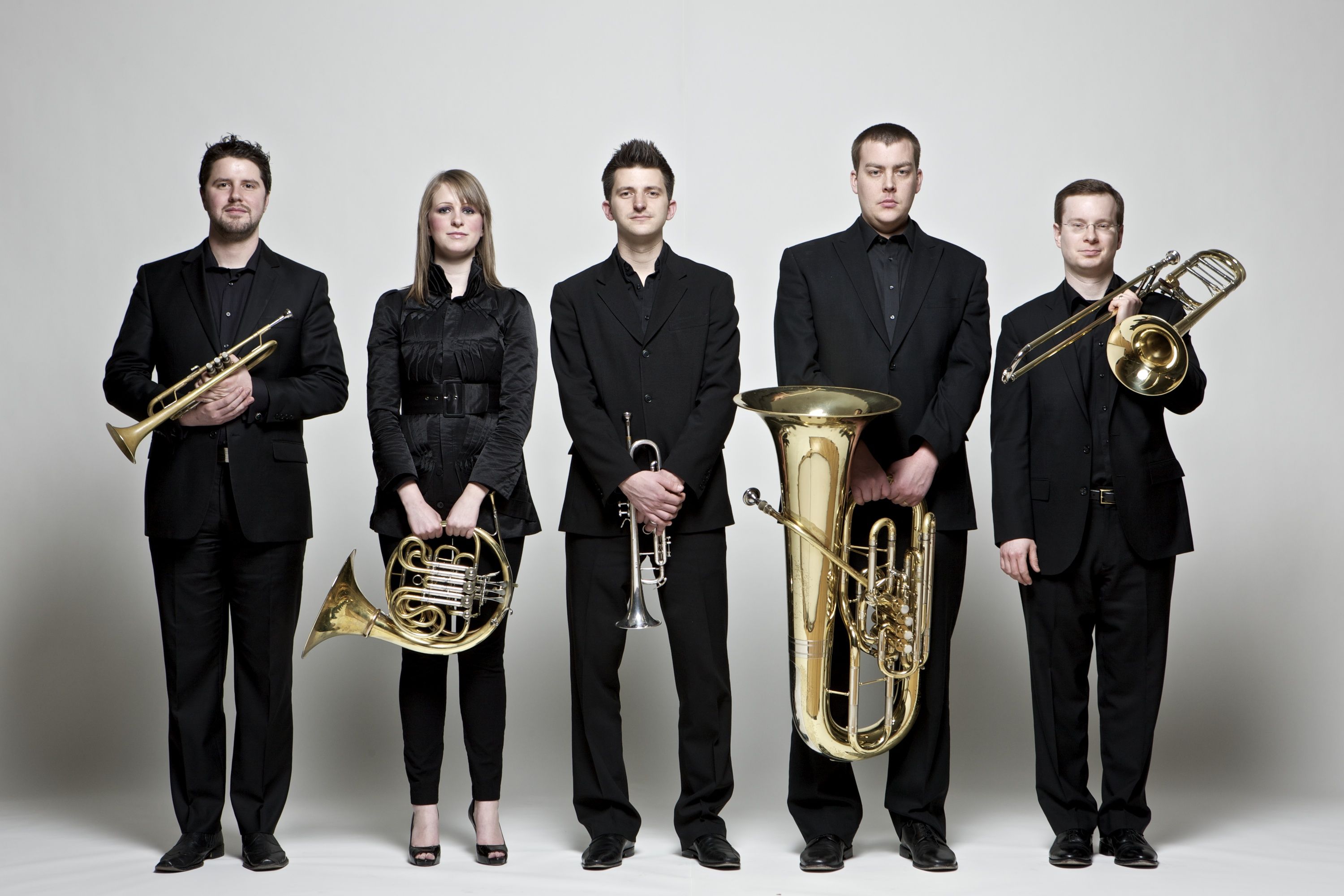 Вопрос 9
Какое произведение написал Свиридов?
А) «Снег идёт»
Б) «Дождь льёт»
В) «Метель метёт»
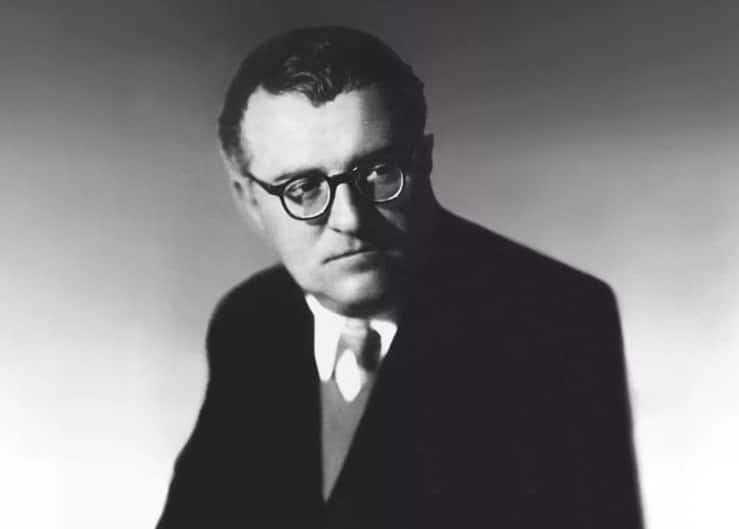 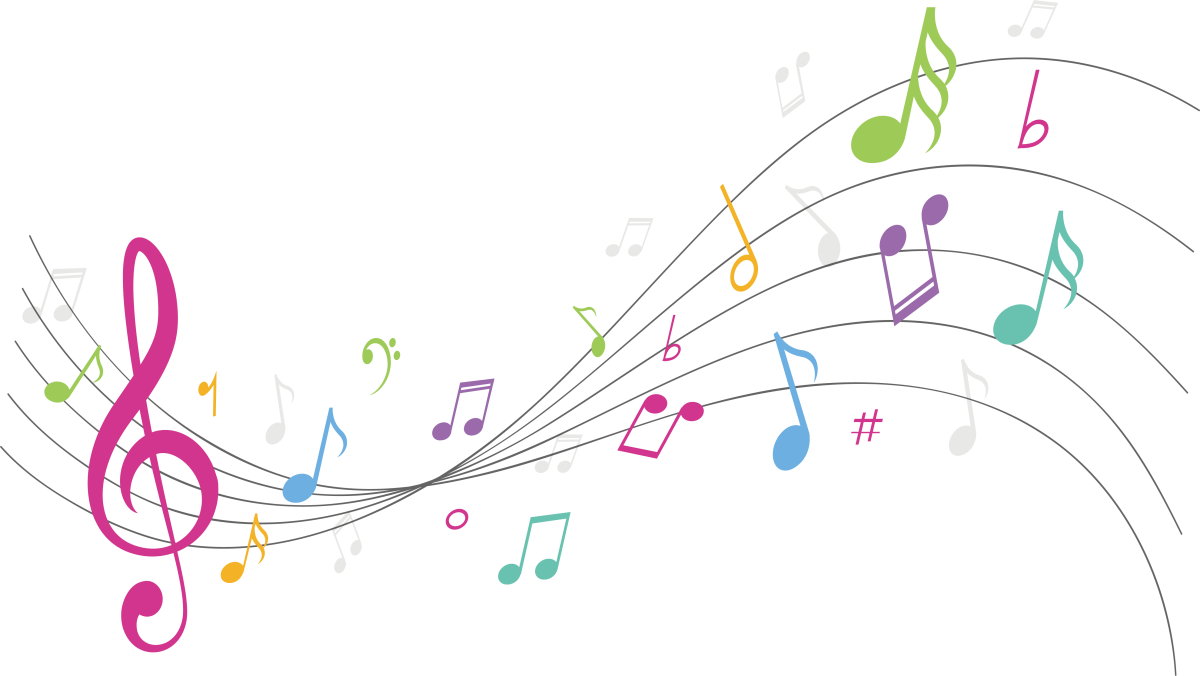 Вопрос 10
Пьеса мечтательного характера:
А)этюд 
Б) соната
В) ноктюрн
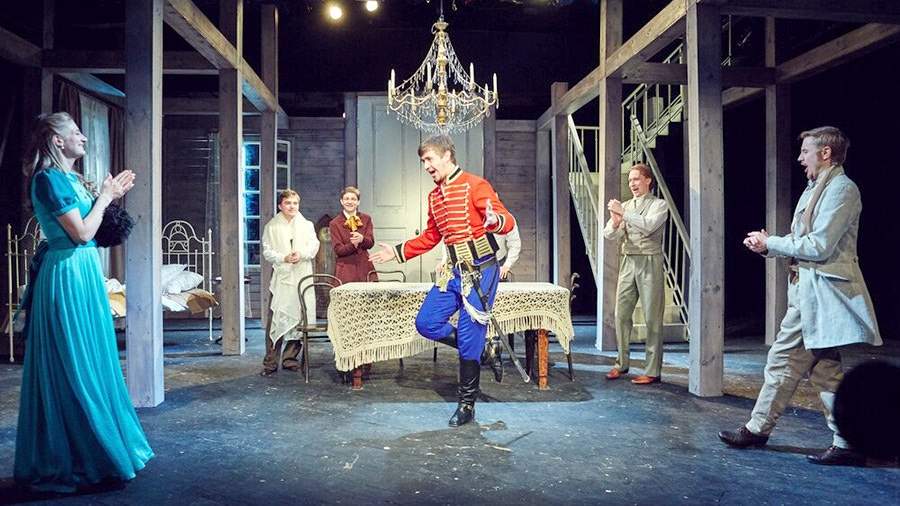 Спасибо             за внимание
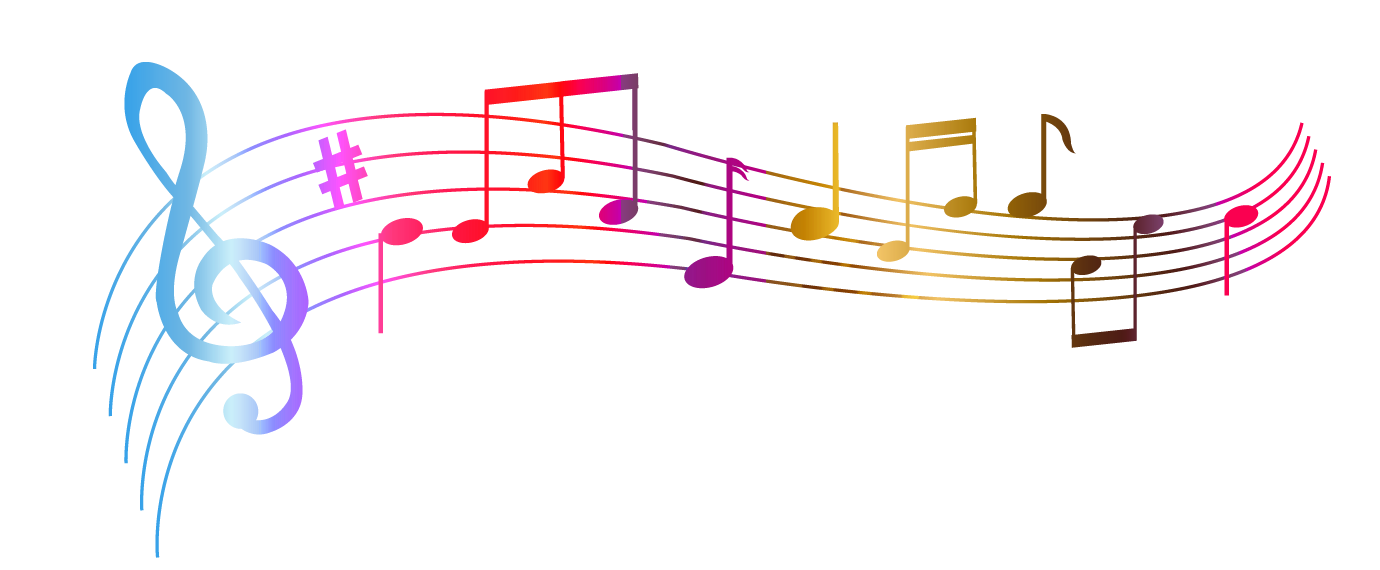